Управленческий проект по созданию личностно-развивающей образовательной среды 
«Школа больших возможностей» 
в МБОУ г.Иркутска СОШ с углубленным изучением отдельных предметов №19
авторы проекта:

Большещапова С.Г., директор;
Беланова Ю.С., заместитель директора;
Верхозина О.П., заместитель директора; 
Минина И.С., заместитель директора
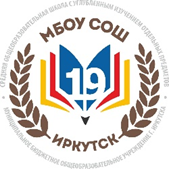 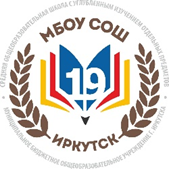 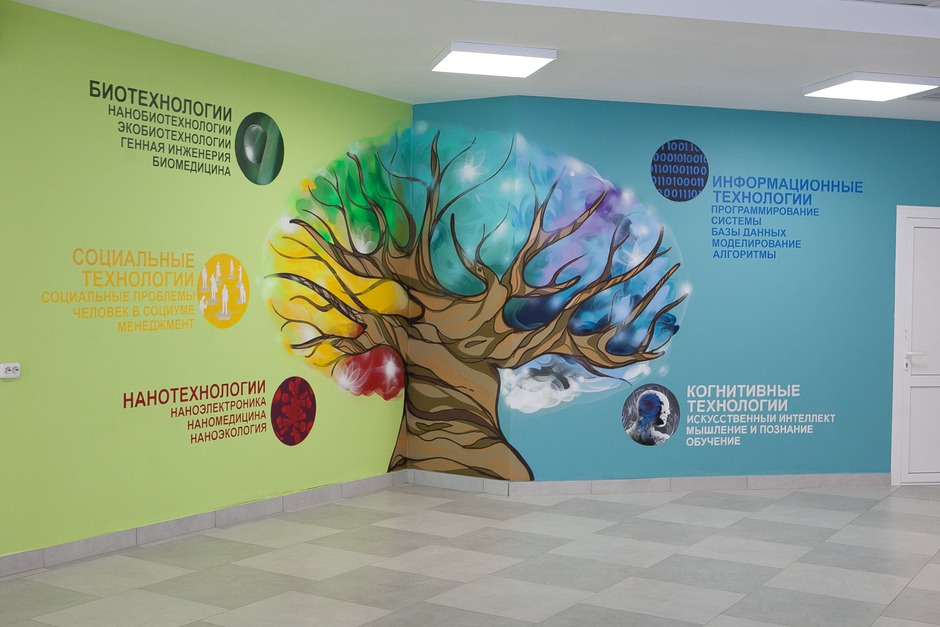 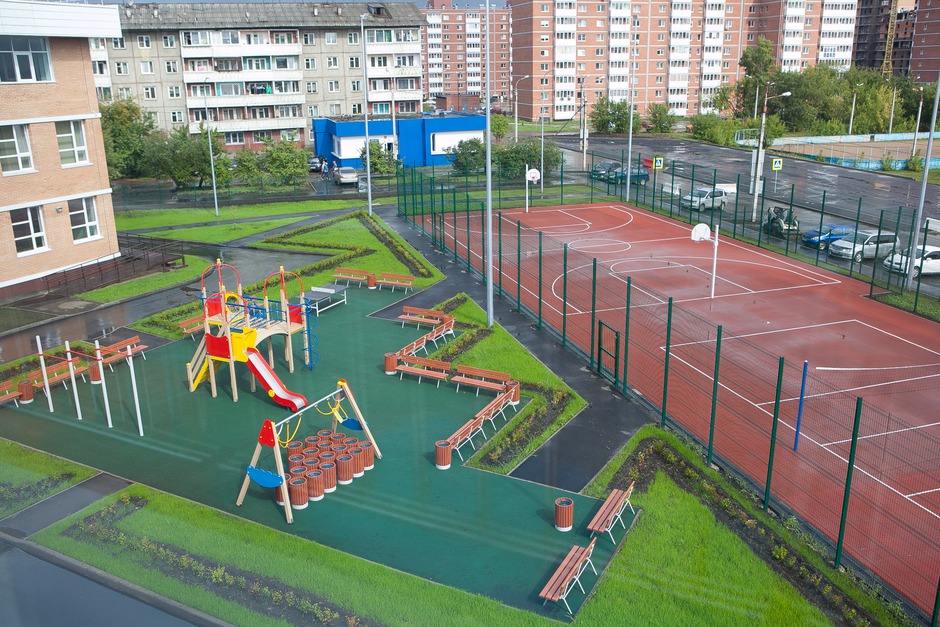 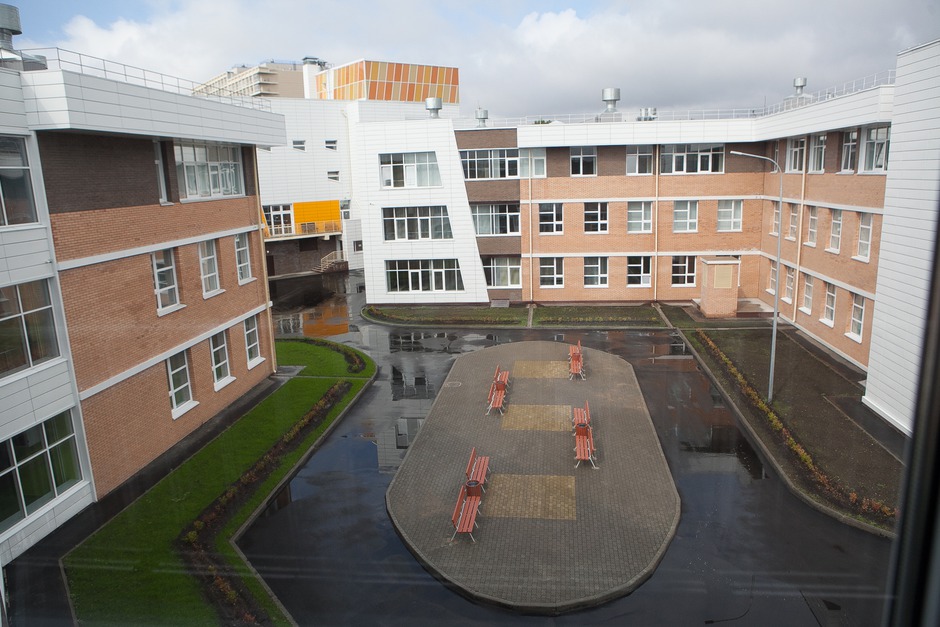 ШКОЛА БОЛЬШИХ ВОЗМОЖНОСТЕЙ
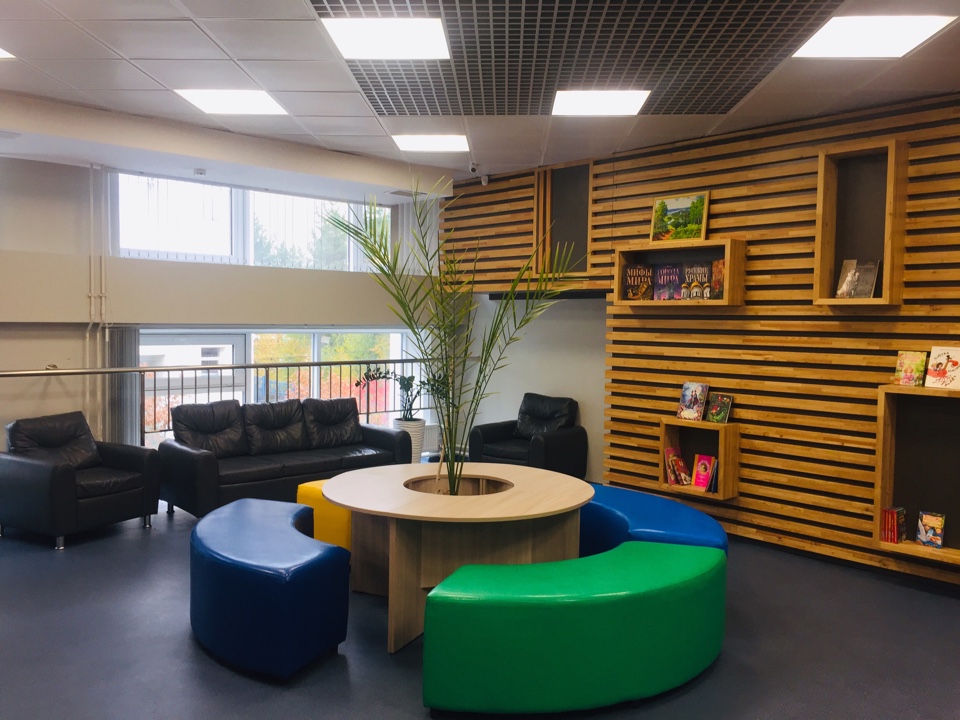 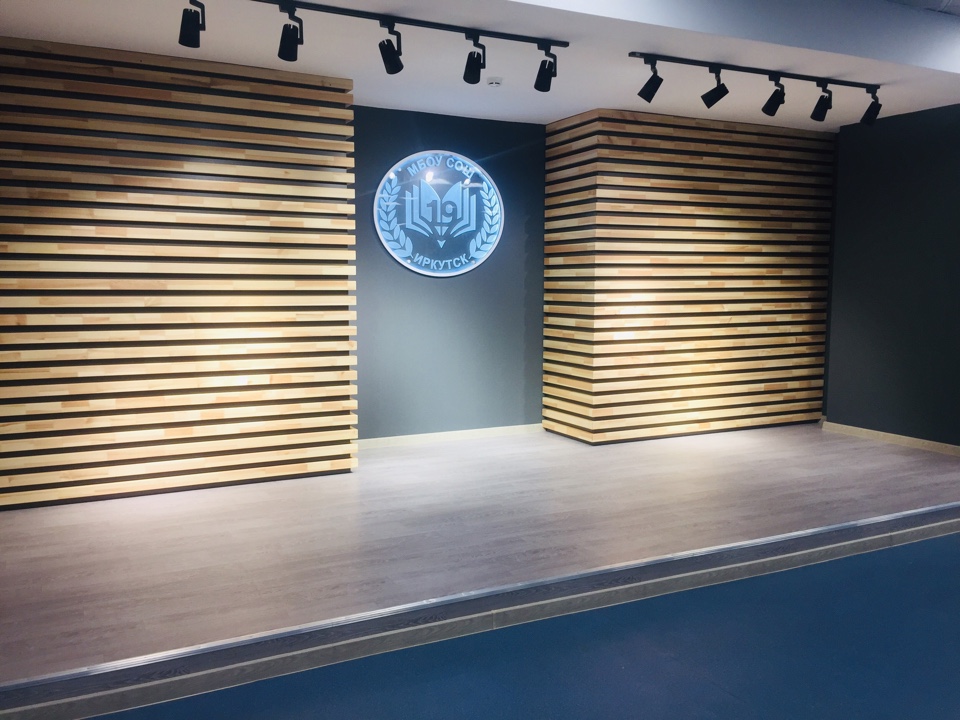 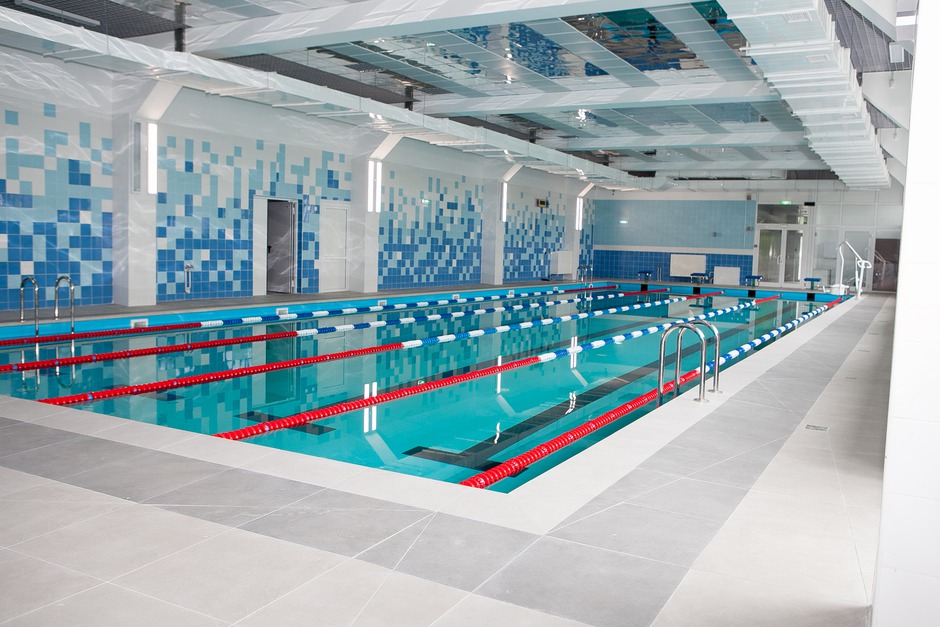 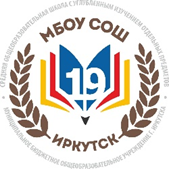 КЛЮЧЕВАЯ ПРОБЛЕМА
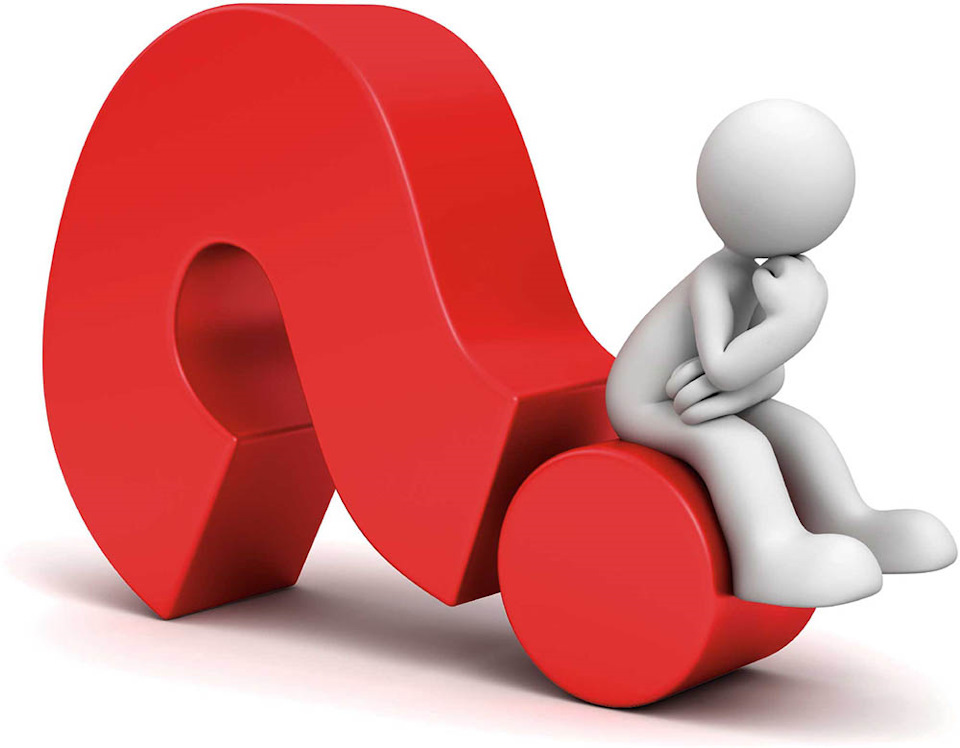 недостаточно полное проявление творческого типа образовательной среды и недостаточное развитие ее характеристик для создания условий развития личностного потенциала обучающихся
СТРАТЕГИЯ СОЗДАНИЯ ЛРОС
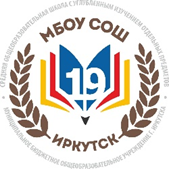 Обучение на курсах ПК управленческой команды и педагогов школы.

2. Включение проекта в Программу развития школы на 2024-2027гг.

3. Внесение изменений в нормативную документацию, рабочие программы воспитания.

Создание и организация работы ПОС.

5. Организация работы волонтеров из числа обучающихся, представителей родительской общественности.

6. Разработка и проведение событийных мероприятий с привлечением обучающихся и представителей родительской общественности  

7. Проектирование и организация постоянно действующего творческого пространства.
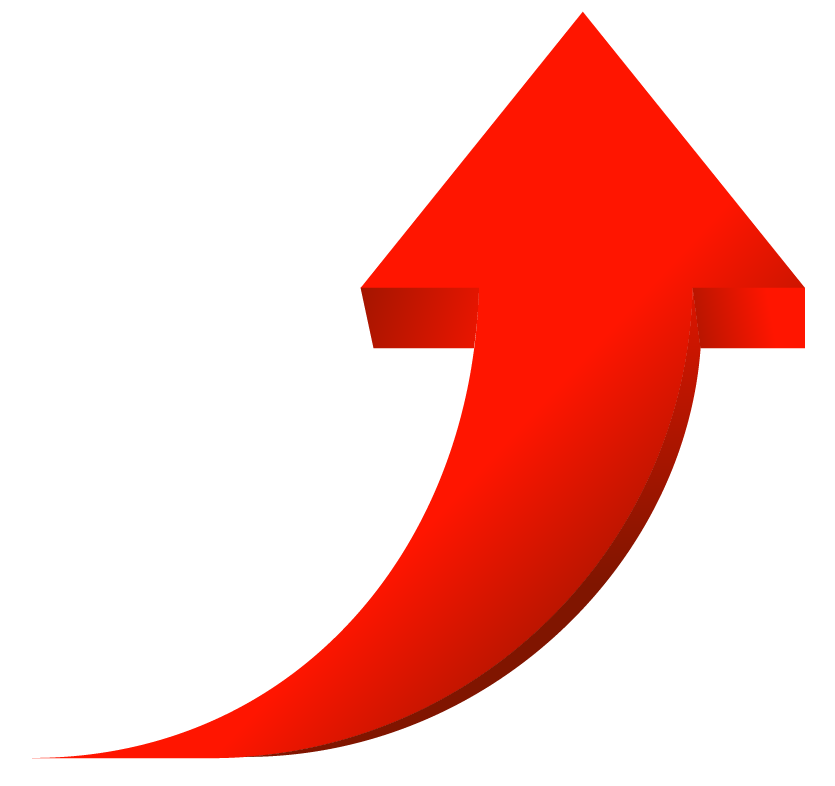 ПРОЕКТ «ЧИТАЙ И ПОБЕЖДАЙ!»
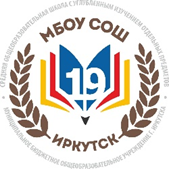 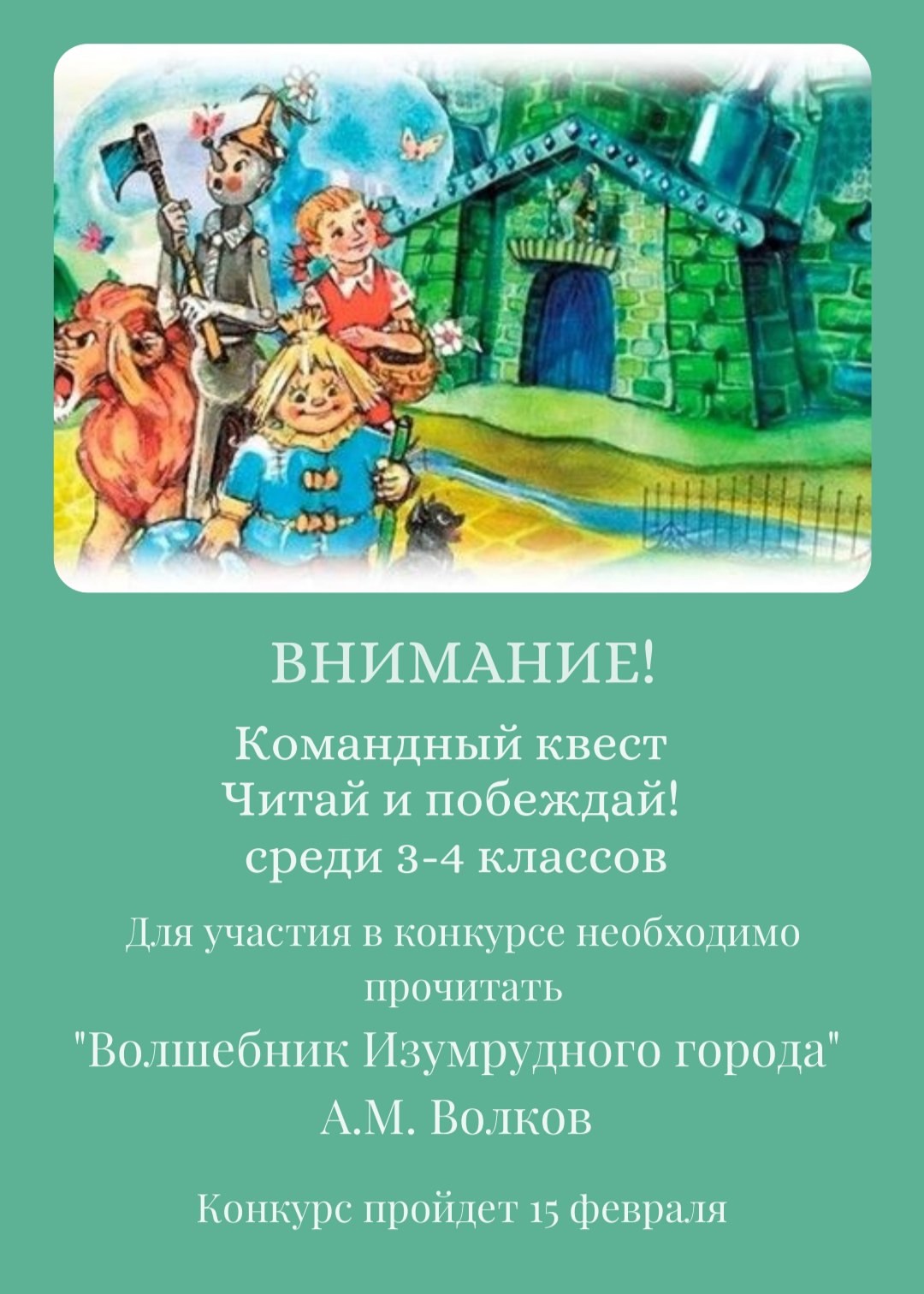 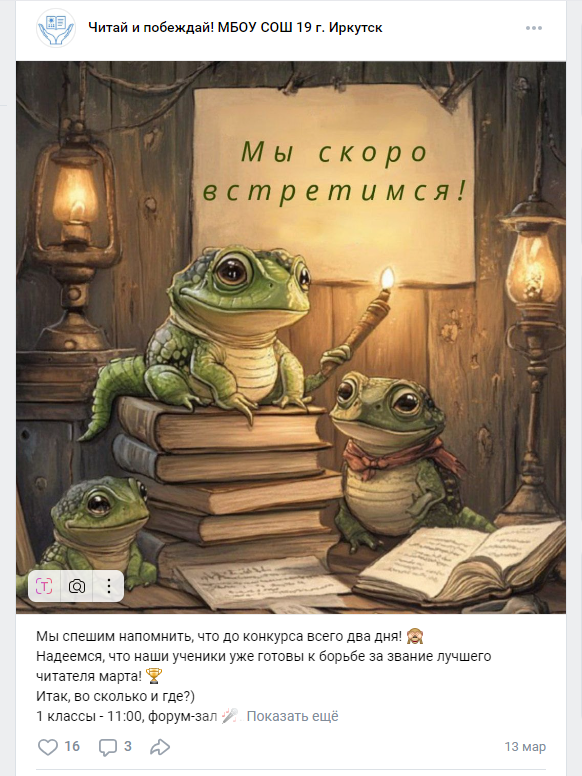 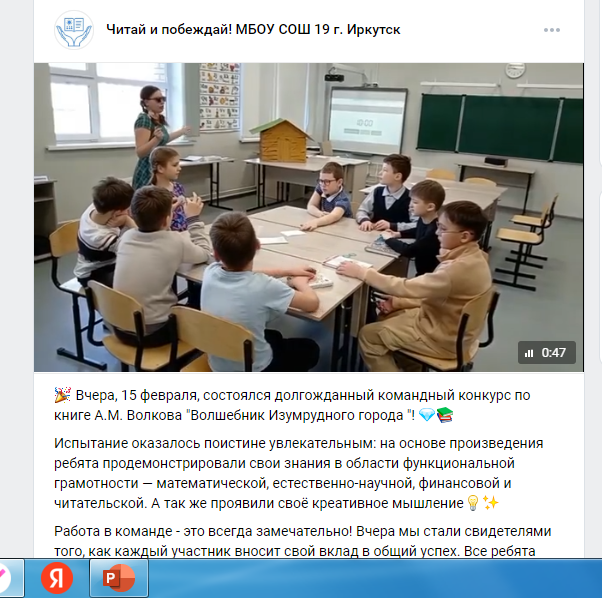 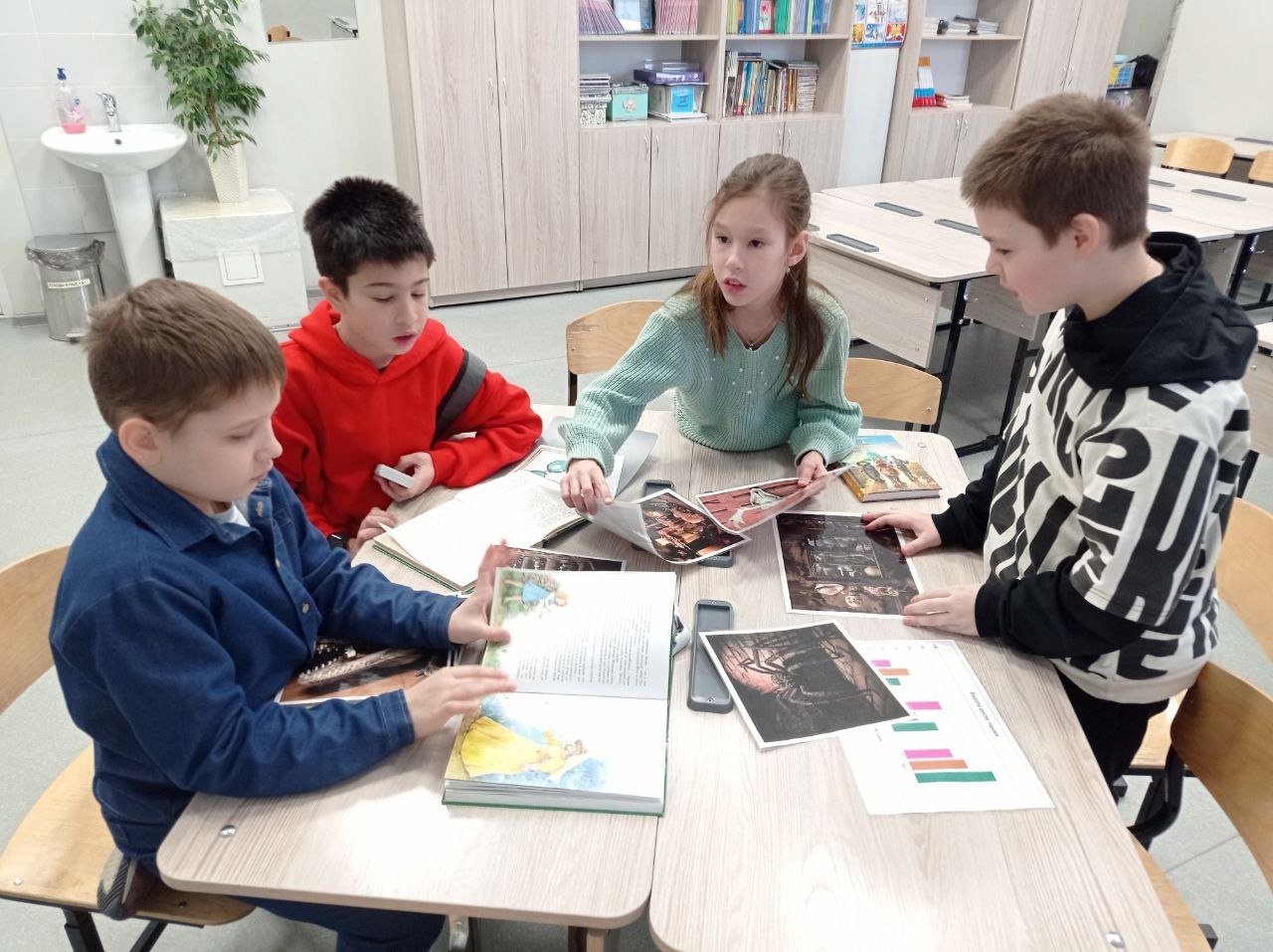 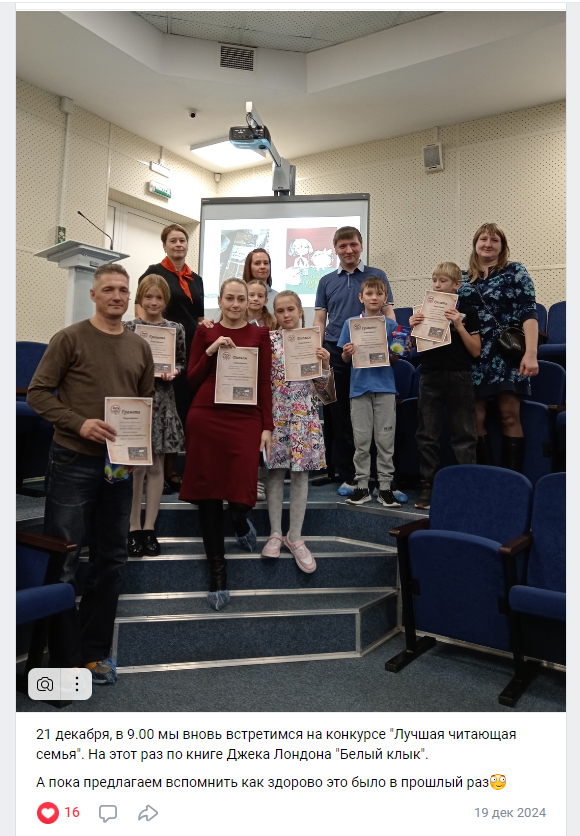 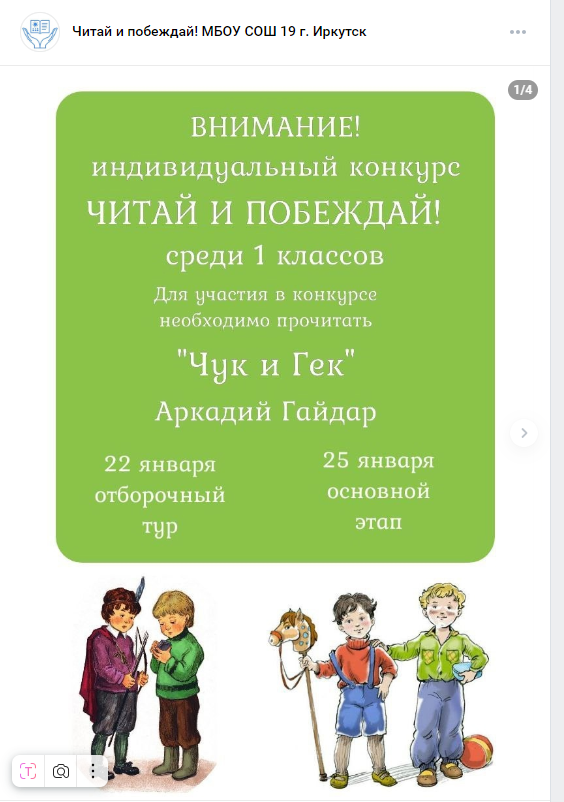 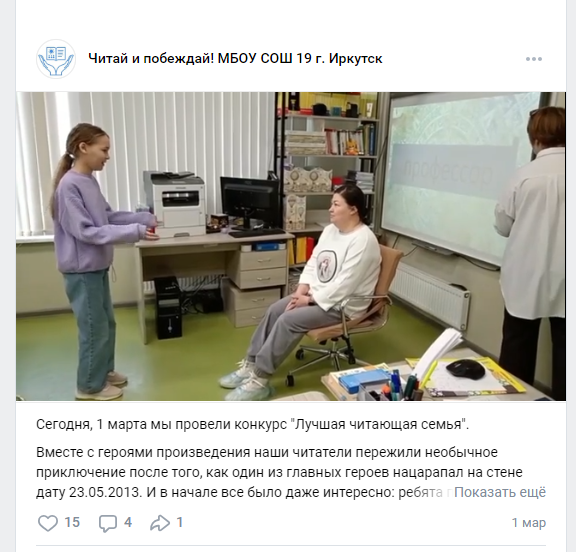